SDCE REA MÓDULO 3:
Como configurar um projeto de envolvimento cívico digital
Módulo 3
Tópico 1: O que é que os grandes projetos de envolvimento cívico digital incluem?
Então, vamos entrar nos detalhes técnicos de como criar um Projeto de Envolvimento Cívico Digital. Irá aprender mais sobre os diferentes componentes dos grandes projetos de envolvimento cívico digital, como se envolver e como aplicar a tecnologia para obter os melhores resultados. Também terá a inspiração de exemplos excecionais soluções de Envolvimento Cívico Digital.
Tópico 2: Investir no seu primeiro projeto/iniciativa de envolvimento cívico digital
Tópico 3 : Aplicar a tecnologia para promover o seu desempenho ao nível do envolvimento cívico
Tópico 4: Projetar/Fornecer soluções no âmbito do Envolvimento Cívico Digital
Módulo 3 Exercícios
This project has been funded with support from the European Commission. This publication reflects the views only of the author(s), and the Commission cannot be held responsible for any use, which may be made of the information contained therein.
Uma breve nota sobre as abreviaturas aplicadas
Antes de começar a sua jornada pelo Envolvimento Cívico, é necessário explicar o que as diferentes abreviaturas utilizadas ao longo dos módulos significam:

IES – Instituições de Ensino Superior
S-DCE – esta é a designação do projeto que desenvolveu todos os materiais
ECD - Envolvimento cívico digital
Guia do ECD – é um guia cujo âmbito centra-se no Envolvimento Cívico Digital e alunos. Aceda ao guia aqui
DCE Toolkit – O toolkit de suporte ao Envolvimento Cívico Digital dos Estudantes está desenhado para ensinar importantes ferramentas digitais que irão suportá-lo no seu próprio envolvimento cívico.
O QUE É QUE OS GRANDES PROJETOS DE ENVOLVIMENTO CÍVICO DIGITAL INCLUEM?
Nível de Aprendizagem: Inicial
UMA ANALISE MAIS PROFUNDA DO PROGRAMA DE INICIAÇÃO
O Programa Starter – para principiantes na Universidade de Tartu foi uma atividade extracurricular para os alunos com o objetivo de desenvolver uma forma de pensar e espírito empreendedor nos alunos.
Financiado pelo Fundo Social da UE, foi um programa de desenvolvimento de ideias de três meses que envolveu um evento de lançamento, várias sessões de formação e workshops, um evento de networking, sessões de mentoria e um dia de demonstração. 
O programa procurou atrair estudantes que pretendiam vivenciar o processo de criação de uma ideia até ao lançamento de um produto ou serviço.
EXEMPLO DE BOAS PRÁTICAS
example
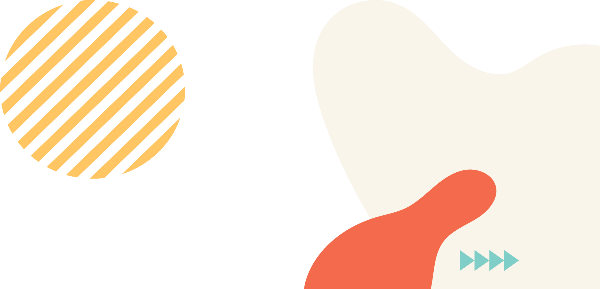 UMA ANALISE MAIS PROFUNDA DO PROGRAMA DE INICIAÇÃO
O programa procurou atrair estudantes que pretendiam vivenciar o processo de criação de uma ideia até ao lançamento de um produto ou serviço. Durante este processo os alunos exploraram os problemas na comunidade e tentaram desenvolver soluções.
No Programa Starter, as equipas de alunos trabalharam de forma independente nas suas ideias para resolver ou encontrar uma solução para determinados problemas recorrendo a diferentes canais de comunicação digital.
Frequentemente, os alunos apresentavam novas ferramentas ou soluções digitais e garantiam a sua implementação para uma necessidade específica da comunidade.
Link to the case study in the Guide to DCE
EXEMPLO DE BOAS PRÁTICAS
example
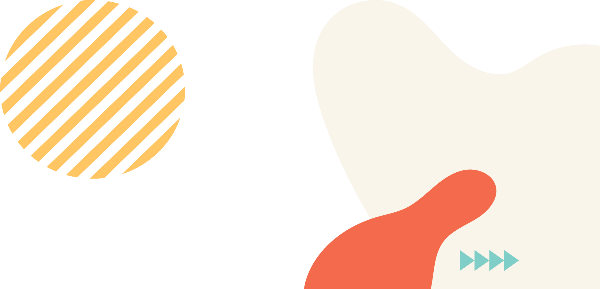 TIPOS DE ENVOLVIMENTO CÍVICO
Os conceitos seguintes irão ajudar a garantir que o seu projeto DCE seja o melhor possível. Irá aprender sobre:
Atendimento Direto e Investigação Comunitária
Advocacia e Educação e Capacitação
Participação Política e Responsabilidade Social
Doação filantrópica e participação em associação
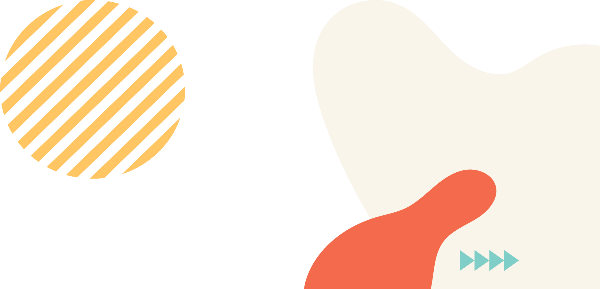 ATENDIMENTO DIRETO E INVESTIGAÇÃO COMUNITÁRIA
O atendimento direto ou serviço comunitário é o trabalho não remunerado realizado no âmbito do projeto e para atender às necessidades e melhoria da comunidade. Um exemplo disso pode ser o voluntariado para ajudar a limpar os resíduos de uma área da sua cidade.
A investigação comunitária é um processo de aprendizagem baseado na análise de uma comunidade e de como esta é afetada pelos problemas sociais atuais. Exemplos de investigação comunitária podem ser as audiências com a população local para obter uma melhor compreensão de que áreas precisam de intervenção.
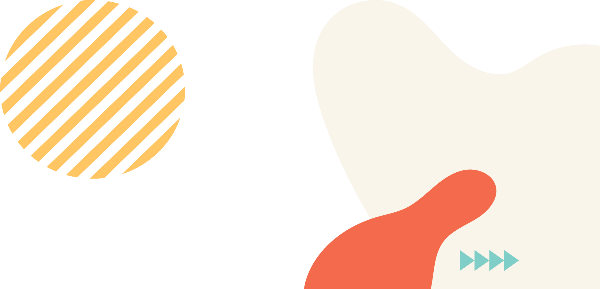 Fonte
ADVOCACIA E EDUCAÇÃO E CAPACITAÇÃO
Advocacia e educação onde a sua equipa educa a comunidade sobre os problemas que ela poderá estar a enfrentar. Esta ação pode resultar em advocacia, quando o projeto recorre a várias formas de impor mudanças, como petições, protestos ou cartas para convencer associações ou governos a mudar.
A capacitação identifica os pontos fortes de uma comunidade e trabalha no sentido de criar uma rede de resolução de problemas mais forte para ajudar os problemas da comunidade.
Source
PARTICIPAÇÃO POLÍTICA E RESPONSABILIDADE SOCIAL
A participação política é quando se incentiva as pessoas a participarem da cidadania ativa, estimulando as pessoas a votar ou fazer campanha por causas políticas. 
A responsabilidade social garante que todas as ações de cariz profissional e pessoal tenham impacto no projeto e na comunidade de uma forma responsável e positiva. Um exemplo disso poderia ser um serviço de recolha de géneros alimentares para redistribuir alimentos indesejados aos que mais necessitam.
Fonte
DOAÇÃO FILANTRÓPICA E PARTICIPAÇÃO EM ASSOCIAÇÃO
A doação filantrópica garante que os recursos sejam entregues a quem mais deles precisa. Poderá ser através de financiamento de diferentes projetos, doação de itens necessários ou até mesmo a participação em eventos de angariação de fundos. 

A participação em associação ocorre quando uma pessoa se envolve em diferentes projetos comunitários e empresariais. Estão assim asseguradas as sinergias e ligações necessárias para garantir que o seu próprio projeto S-DCE será um sucesso.
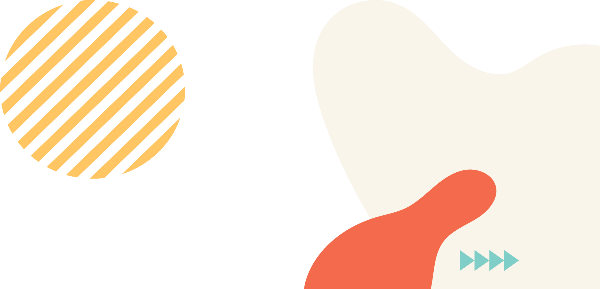 Fonte
LER – RECURSOS EXTRA
Illinois State University provides different description of practices of civic engagement:

1st Digital Parliament first initiative done through teams

Digital Health Forum à digital initiative held by the European Youth Parliament

Example for inspiration about what (digital) civic engagement projects may include
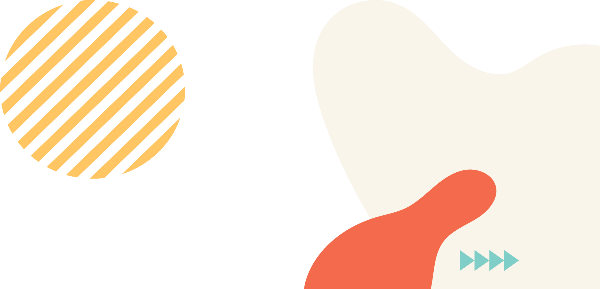 INVESTIR NO SEU PRIMEIRO PROJETO/INICIATIVA DE ENVOLVIMENTO CÍVICO DIGITAL
02
Nível de Aprendizagem: Intermédia
OUVIR
Em primeiro lugar, ouça o seguinte podcast - uma discussão sobre as oportunidades e os benefícios de se envolver num projeto de envolvimento cívico.

Capacitação dos alunos através do envolvimento cívico:
https://open.spotify.com/episode/24xx6GJiM7Iq1Fw698T45U?si=06a6380e0071415f
OS PRIMEIROS PASSOS EM DIREÇÃO AO SEU PROJETO/INICIATIVA DCE
Nos dois primeiros módulos, aprendeu como identificar um problema na sua comunidade e como encontrar soluções para esses problemas.
O próximo passo é reunir um grupo de pessoas com a mesma opinião e instigar a mudança. Formular um plano sobre como irá gerar a mudança necessária. Irá participar de um projeto existente ou criar o seu próprio?

Um projeto DCE que envolve estudantes como participantes geralmente é liderado por estudantes ou por universidades.
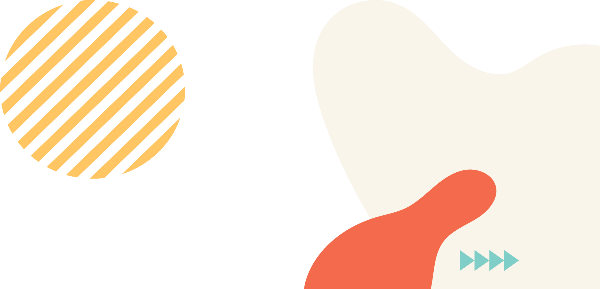 PROJETO DCE LIDERADO POR ESTUDANTES?
1. Projetos DCE liderados por alunos quando os estudantes são os principais organizadores do projeto e são fundamentais na tomada de decisões para o projeto DCE.
2. Projetos liderados por docentes ou universidades serão liderados por uma entidade de terceiro nível (exemplos: universidades ou institutos de tecnologia) e estes irão procurar o contributo dos alunos nas atividades de envolvimento cívico. No entanto, as principais responsabilidades do projeto estarão na coordenação do projeto - instituição de terceiro nível.

Find out more in our Guide to DCE
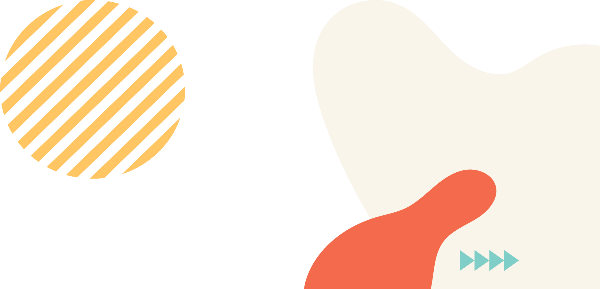 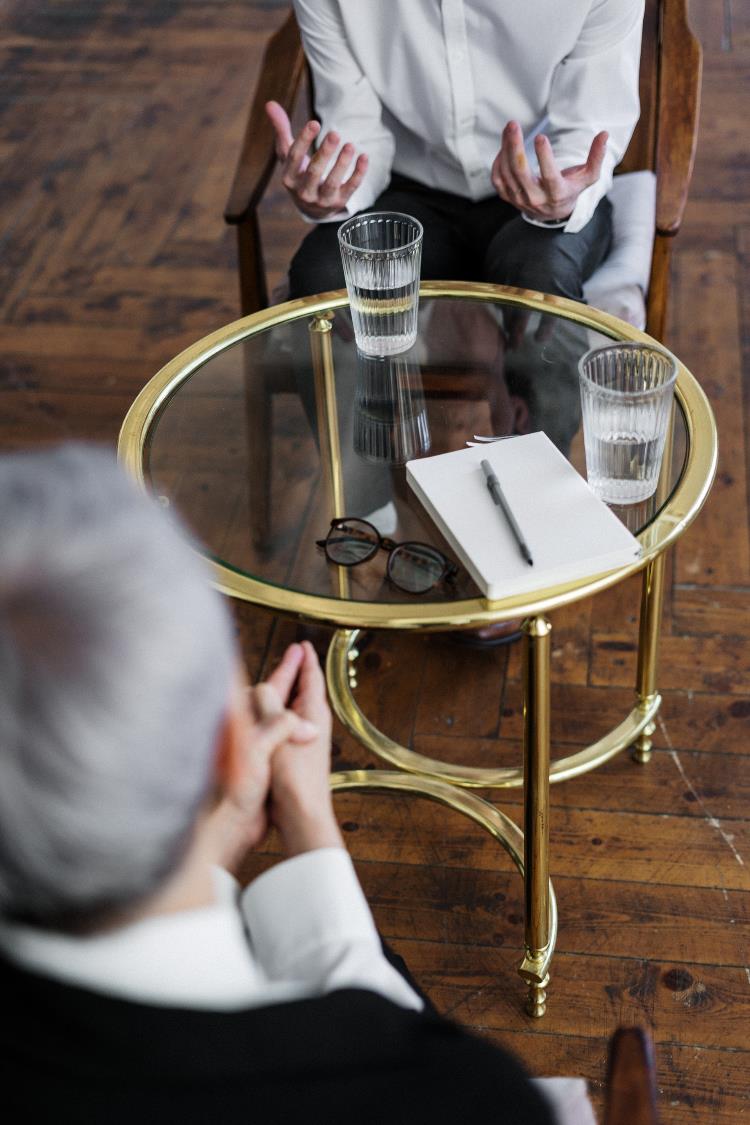 COMO SE ENVOLVER COM O DCE
No decurso da investigação dos estudos de caso, os resultados sugerem que existem várias formas para os alunos se envolverem num projeto de DCE:

A participação obrigatória 
Voluntariar-se por uma causa
Para os participantes adquirirem experiência em competências relevantes 
Por força da necessidade de resolver um problema
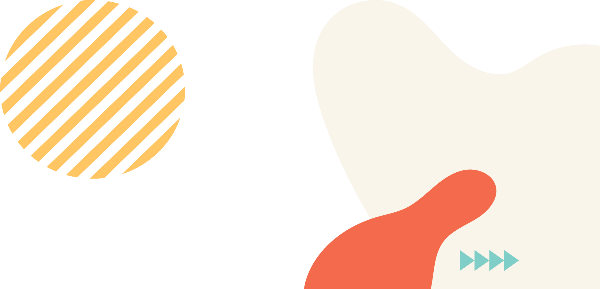 Fonte
PARTICIPAÇÃO OBRIGATÓRIA
A participação obrigatória ocorre quando um aluno tem de se envolver num projeto de DCE, porque é parte integrante do plano de estudos do curso que está a estudar. 

Esta abordagem varia de instituição e país, mas tendencialmente os alunos que tiveram a obrigação de  participar, o fizeram como parte de um módulo ou unidade curricular de um curso.
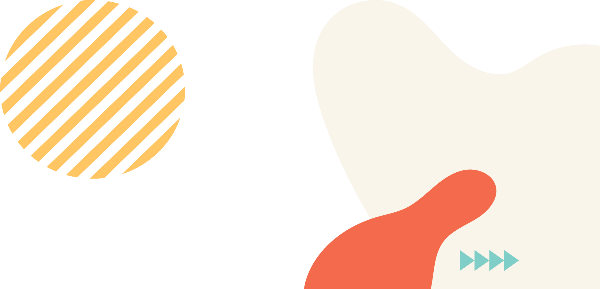 Fonte
VOLUNTARIAR-SE POR UMA CAUSA
Muitos alunos fazem voluntariado para ajudar uma causa e essa será a razão para participar num projeto DCE. 
O voluntariado pode assumir modelos diversos e, dependendo do local de residência, poderão existir diferentes formas de se voluntariar. Alguns alunos querem-se voluntariar para ajudar pessoas e ajudar a sua comunidade - enquanto outros alunos voluntariaram-se para conhecer novas pessoas e pelas experiências que resultam daí.
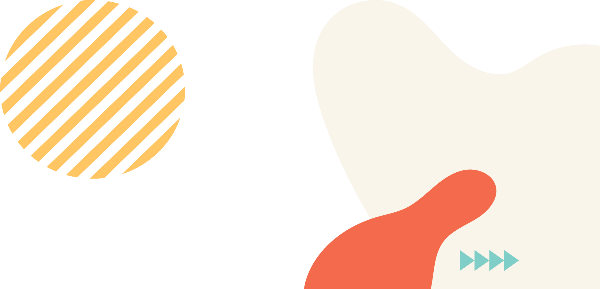 Fonte
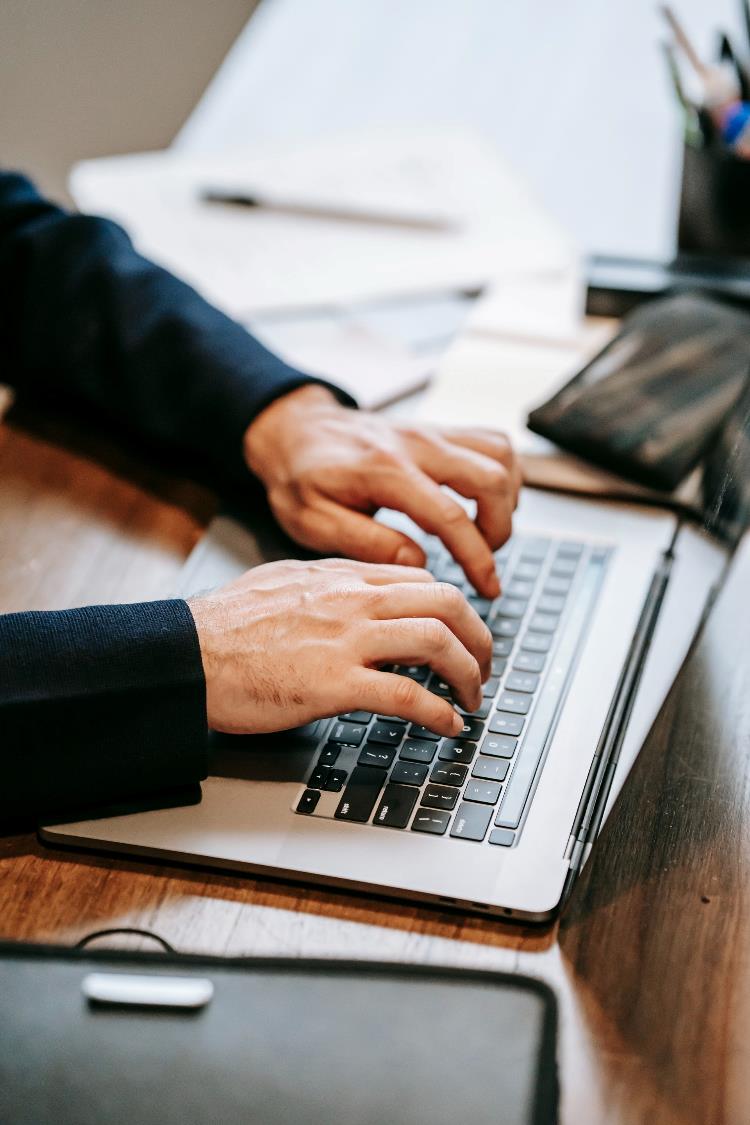 PARA OS PARTICIPANTES ADQUIRIREM EXPERIÊNCIA EM COMPETÊNCIAS RELEVANTES
Outra razão pela qual os alunos se envolvem são as aptidões e competências relevantes que são desenvolvidas quando se participa de um projeto de DCE. Essas aptidões são relevantes para o aluno quer numa perspetiva futura, quer ao nível do seu desenvolvimento pessoal. Vimos nos Módulos 1 e 2 que muitas competências dos referenciais EntreComp e DigiComp são desenvolvidas quando um aluno se envolve ao nível cívico.
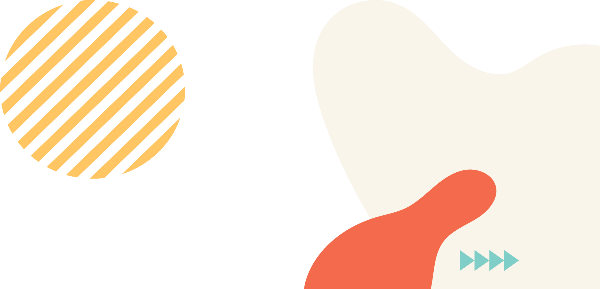 DigiComp
EntreComp
POR FORÇA DA NECESSIDADE DE RESOLVER UM PROBLEMA
Uma outra razão primária pela qual os alunos podem querer participar num projeto DCE é corrigir um problema que eles reconheceram na sua comunidade. 

Como resultado da nossa investigação SDCE, descobrimos que alguns projetos DCE foram mesmo desenvolvidos para ajudar os alunos a encontrar soluções para problemas.
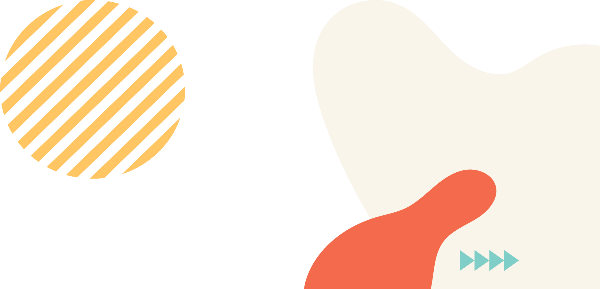 Source
COMO INICIAR UM PROJETO DCE
Decididas as razões pelas quais irá ingressar ou iniciar um projeto DCE, precisa de descobrir as oportunidades que estão disponíveis, quer localmente quer no meio académico.

Se não existir um projeto de DCE no seu círculo, adequado às suas necessidades, pense em começar o seu próprio projeto!
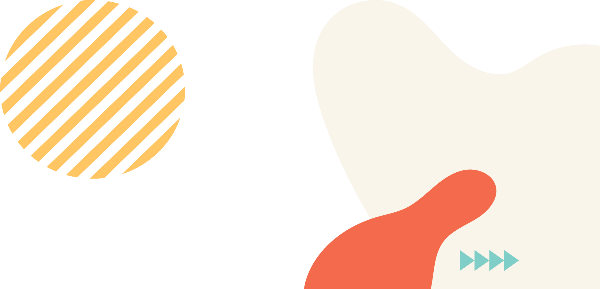 Source
CRIAÇÃO DE UM PROJETO DCE DESDE O INÍCIO
Para muitos alunos, podem não existir muitas oportunidades de envolvimento cívico, pelo que criar um projeto próprio pode ser uma oportunidade. E como é que um aluno faz isso?

Em primeiro lugar, não deve ter receio de pedir ajuda! Encontre um grupo de pessoas que tenham a mesma paixão - isso ajudará a garantir que o projeto seja um sucesso! Da mesma forma, recorram a aconselhamento junto dos docentes ou da Associação de Estudantes. Saiba mais na próxima página!
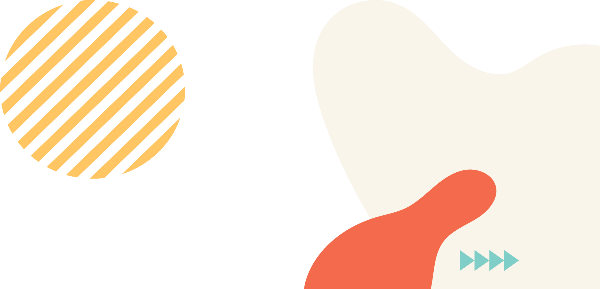 Fonte
ENCONTRAR PESSOAS QUE PODEM AJUDAR
Pode auscultar a sua universidade! 

Um professor envolvido num projeto de Envolvimento Cívico pode dar-lhe algumas dicas sobre como iniciar o processo na sua universidade. Estes agentes podem ser o ponto de contato com outros professores, com experiência na área que irá desenvolver. 
A Associação de Estudantes também poderá ajudá-lo. Pode destacar oportunidades locais que já disponíveis e podem até ajudá-lo a se reunir com alunos com o mesmo alinhamento de interesses.
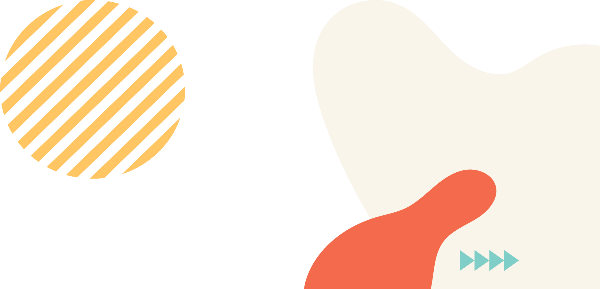 Fonte
PARTICIPAR NUM PROJETO DCE COMO VOLUNTÁRIO
Pode ingressar num projeto DCE a decorrer só para ver como é! A sua universidade pode ter programas de voluntariado ativos – procure junto da comunidade académica para descobrir o que pode fazer! Por outro lado, pode investigar online e assim descobrir quais oportunidades de voluntariado que estão disponíveis
Por exemplo, a Irlanda tem um excelente banco de dados de voluntariado que destaca oportunidades em diferentes regiões.
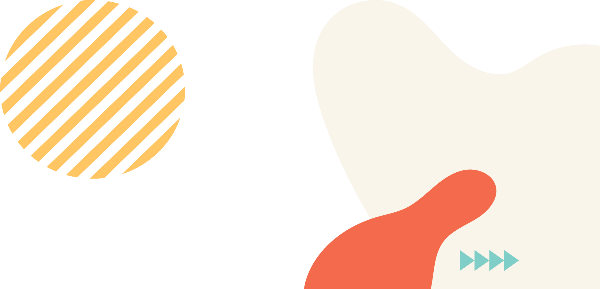 Oportunidades de Voluntariado na Irlanda
PARTICIPAR DE UM PROJETO DCE, PORQUE É OBRIGATÓRIO
Finalmente, a sua participação num projeto DCE pode decorrer de uma obrigatoriedade do curso em que está inscrito. Embora isso possa significar que não tem muito a dizer sobre como e porque está associado ao projeto, garantidamente que a partir desta experiência terá conhecimentos de base para construir o seu próprio projeto DCE. Da mesma forma, o facto de ingressar por obrigação no projeto irá também permitir que os alunos tenham acesso a uma rede de contatos que podem ajudá-los a estabelecer o seu próprio projeto DCE.
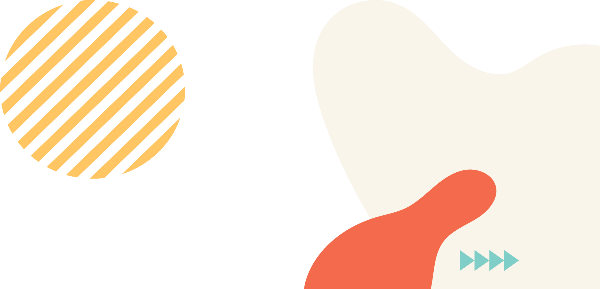 Fonte
RECURSOS EXTRA
Check out this CivicLabs article for ideas on how to become civically engaged

Need ideas on what to do for a Civic Engagement project? Click here for some inspiring examples.
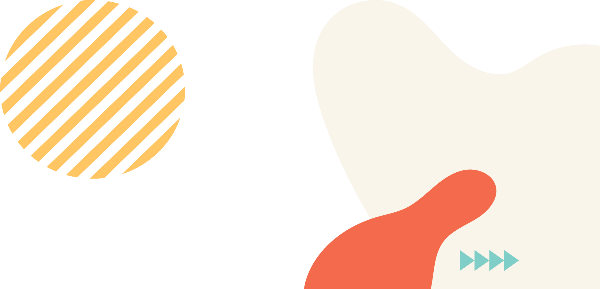 APLICAR A TECNOLOGIA PARA PROMOVER O SEU DESEMPENHO AO NÍVEL DO ENVOLVIMENTO CÍVICO
03
Nível de Aprendizagem: Inicial
INCLUIR TECNOLOGIA NO PROJETO DCE
Uma vez definido o gestor do projeto DCE e entender os motivos pelos quais está a participar no projeto, é importante descobrir como irá aplicar a tecnologia para alavancar o seu projeto.

O seu projeto DCE pode ser suportado pela tecnologia de diferentes formas, desde encontrar novos modos de realizar as suas reuniões até no desenvolvimento de âmbitos como o marketing.
RECORRER À TECNOLOGIA PARA ENCONTRAR PESSOAS COM OS MESMOS INTERESSES
Existem muitas ferramentas e plataformas a que pode recorrer para encontrar pessoas com interesses idênticos. As plataformas da rede social permitem encontrar pessoas com os mesmos interesses em grupos ou páginas. 
Curioso sobre por onde começar? Tente procurar grupos da comunidade no Facebook, focando-se em páginas ou grupos que estão na sua localidade. Se não encontrar uma referência local, procure ampliar sua pesquisa para uma causa importante que lhe desperte interesse.
FERRAMENTAS PARA SE RELACIONAR
Espreite as ferramentas que propomos para ajudá-lo a relacionar-se com pessoas que partilham dos seus interesses.
Meetup é uma ferramenta onde pode conhecer pessoas com interesses semelhantes, tanto de forma profissional quanto informal. Poderá optar por participar num grupo ou encontrar eventos em que esteja interessado. Não consegue encontrar um grupo que corresponda exatamente ao que procura? Experimente criar um!
visite a página do Meetup aqui
https://www.meetup.com/
Fonte
FERRAMENTAS PARA SE RELACIONAR
MeetMe é uma aplicação disponível para Android e iOS que permite a comunicação e o relacionamento entre pessoas com interesses semelhantes. 
Consiste num serviço de mensagens instantâneas e ao vivo para que possa se interligar com pessoas próximas e que tenham os mesmos interesses.

Visite o site do MeetMe aqui:
https://www.meetme.com/#home
FERRAMENTAS DE COMUNICAÇÃO
Depois de conhecer algumas pessoas com quem está interessado em desenvolver o projeto DCE, irá precisar de entrar em contato com esse grupo para organizar o projeto e realizar reuniões.
Explore as aplicações em infra para ter uma boa ideia do que está disponível para realizar videoconferências com a sua equipa. Estas ferramentas digitais também podem ser usadas para organizar reuniões com grupos comunitários, sessões de brainstorming e muito mais.
FERRAMENTAS DE COMUNICAÇÃO
Zoom é uma ferramenta de vídeo e áudio conferência online. O Zoom permite realizar reuniões virtuais, bem como realizar aulas através de videoconferência. Os usuários também podem fazer um brainstorming num quadro branco virtual e colaborar nos projetos, como tirar notas em documentos disponibilizados nas telas compartilhadas pelos alunos Link
Facebook Live
O Facebook Live é uma ferramenta que permite o usuário transmitir vídeo ao vivo através de uma página ou grupo do Facebook. Este recurso pode ser aplicado para gravar reuniões, eventos, apresentações e aulas.
FERRAMENTAS DE COMUNICAÇÃO
Webex:
Webex é uma ferramenta online que permite que aos usuários reuniões por videoconferência com até 100 participantes. É um recurso que permite se comunicar por chamada de voz ou vídeo. Também pode ser aplicado para a partilha de visor ou para partilhar documentos entre pessoas. O Webex é considerado um software inclusivo, já que oferece experiências iguais para todos, independentemente da geografia, idioma ou estilo de comunicação. Link
FERRAMENTAS DE GESTÃO DE PROJETOS
Um conjunto de ferramentas de gestão de projetos que permite aos gestores a organização, planeamento e controlo dos projetos de uma forma simples e eficaz.
As ferramentas de gestão de projetos irão apoiá-lo a garantir que todas as partes interessadas estejam a par do programa de trabalhos, bem como, qual o estágio/processo do projeto de Envolvimento Cívico está a desenvolver.
Existem diversas ferramentas de gestão de projetos - terá de decidir o que melhor se adequa ao seu projeto.
FERRAMENTAS DE GESTÃO DE PROJETOS
Trello
O Trello permite aos usuários criar quadros, listas e cartões que permitem manter os projetos organizados. 
Com cada quadro, pode partilhar itens de muitas fontes diferentes, como blogs, sites e notícias, disponibilizando aos usuários informações acessíveis com rapidez.
O Trello também pode ser usado como uma versão gratuita! 

Link
Source
FERRAMENTAS DE GESTÃO DE PROJETOS
Microsoft Teams
O Microsoft Teams pode não ter sido inicialmente pensado como um software de gestão de projetos, mas é uma plataforma que oferece aos usuários um nicho para trabalho em equipa. O MsTeams usa canais em vez de pastas de arquivos e usa chats em vez de emails. Esta alteração no formato comum de trabalho em equipa, permite que cada membro da equipa aceda e trabalhe nos mesmos arquivos ao mesmo tempo. 
Link
ECD TOOLKIT
Nesta seção, foram apresentadas várias ferramentas digitais diferentes. Mas sabia que há um Toolkit completo como parte do projeto SDCE?

O Toolkit é um excelente recurso para lhe dar algumas ideias sobre quais ferramentas aplicar e quando - também apresenta um conjunto de ferramentas inspiradoras que foram efetivamente aplicadas para ajudar as comunidades locais em toda a Europa

Link
Recursos
Artigo sobre como aplicar tecnologia no envolvimento cívico 

Guia DCE

DCE Toolkit
PROJETAR/FORNECER SOLUÇÕES NO ÂMBITO DO ENVOLVIMENTO CÍVICO DIGITAL
04
Nível de Aprendizagem: Inicial
ESTUDOS DE CASO DCE E SOLUÇÕES DIGITAIS
Dentro deste tópico, serão explorados em detalhe os principais estudos de caso compilados no decurso da investigação preparatória do Guia do DCE.

Os estudos de caso foram enunciados frequentemente ao longo destes Módulos. Nesta seção, identificaremos como esses exemplos de envolvimento cívico utilizaram a tecnologia digital, ao mesmo tempo em que fornecem uma solução para um problema de envolvimento cívico.
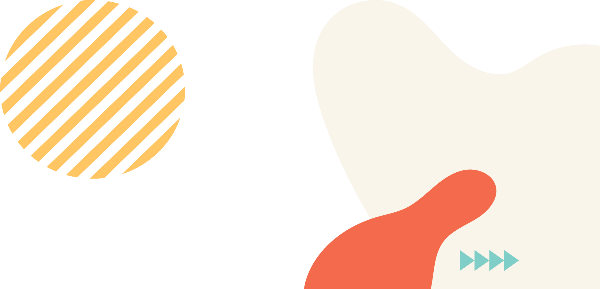 PERMITIR QUE OS ALUNOS CRIEM SOLUÇÕES PARA PROBLEMAS CÍVICOS
Previamente, analisou-se o Programa de Iniciação oferecido pela Universidade de Tartu na Estónia. O programa busca atrair estudantes que pretendam experimentar o processo de criação de uma ideia até ao lançamento de um produto ou serviço.
A pandemia Covid teve um enorme impacto no mundo e os alunos da Universidade de Tartu projetaram soluções para os problemas emergentes nesta condição. Mas quais foram algumas das ideias que os alunos tiveram?
STARTER
EXEMPLO DE BOAS PRÁTICAS
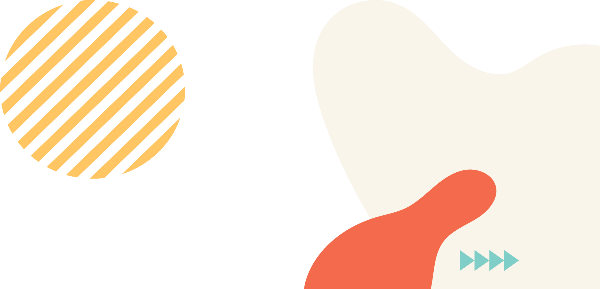 SOLUÇÕES CRIADAS NO PROGRAMA STARTER
Aqui estão algumas das soluções identificadas:
Um robot para colher morangos (já que os agricultores não dispunham de trabalhadores devido às restrições da pandemia);
Software para interligar idosos em lares com voluntários e entes queridos;
Modelos 3D interativos para simplificar o planeamento de eventos, etc.;
Uma aplicação para classificar e ajudar a separar os resíduos (um grande problema na sociedade).
EXEMPLO DE BOAS PRÁTICAS
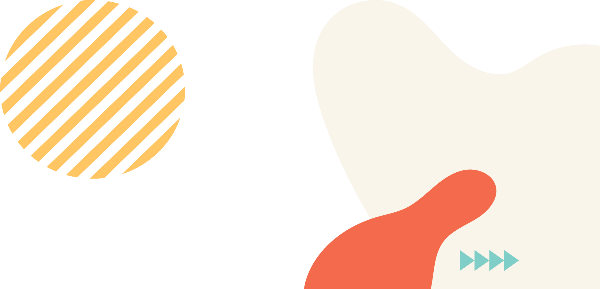 APLICAÇÃO SORTER (CLASSIFICADOR)
Recorrer à sua área de especialização para ajudar a encontrar soluções para problemas cívicos é muitas vezes uma maneira fantástica de criar soluções. Este foi o caso do programa STARTER quando o SORTER foi desenvolvido.

Um dos alunos responsável por esta solução estudava a gestão de resíduos e a equipa reconheceu que as pessoas tinham dúvidas na classificação dos materiais que deveriam ser eliminados ou quais os resíduos para valorização (reciclagem). 
SORTER
EXEMPLO DE BOAS PRÁTICAS
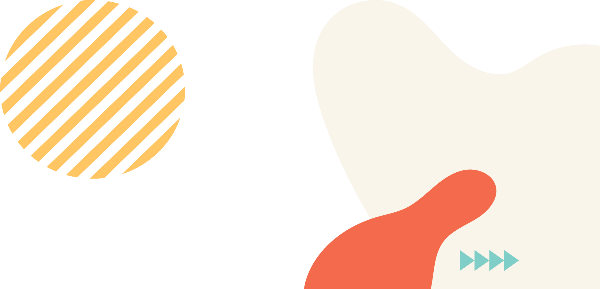 APLICAÇÃO SORTER (CLASSIFICADOR)
A aplicação SORTER é uma ferramenta que permite as pessoas digitalizarem os seus resíduos e a aplicação indica como podem eliminados corretamente e qual o contentor de resíduos que deve ser utilizado por tipologia.
Há uma grande comunidade na Estónia que pratica a economia circular. A economia circular é um modelo de produção e consumo, que envolve a partilha, aluguer, reutilização, reparação, reabilitação e reciclagem de materiais e produtos existentes pelo maior tempo possível.
EXEMPLO DE BOAS PRÁTICAS
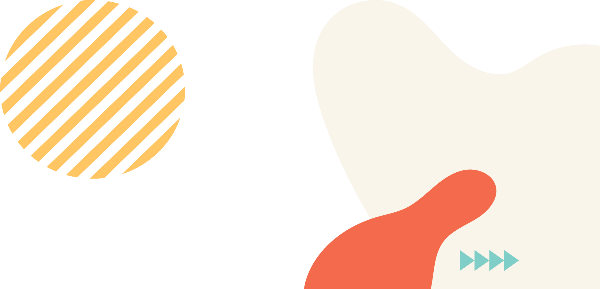 PROMOÇÃO DA APLICAÇÃO SORTER
Os alunos responsáveis pela aplicação SORTER utilizaram a comunidade de economia circular a seu favor e ainda para divulgação do projeto.
Os alunos descobriram que existe um vasto leque de utilizações das ferramentas digitais e investiram em videoclipes, e-mails, listas de contactos, entrevistas com Alumni para partilhar a aplicação.
A equipa também veio a verificar que as redes sociais como o Facebook, LinkedIn e Instagram foram benéficas para o projeto – especialmente no que respeita à partilha de conteúdo desenvolvido.
EXEMPLO DE BOAS PRÁTICAS
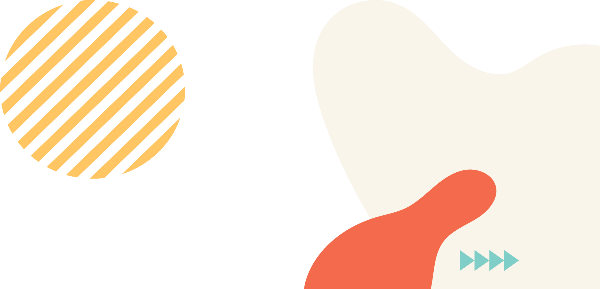 MÓDULO 3 EXERCÍCIOS
05
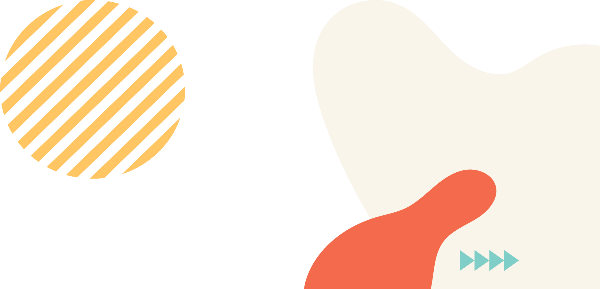 ASSISTA
UM OLHAR MAIS DE PERTO DO ENVOLVIMENTO DA COMUNICAÇÃO SOCIAL
Assista ao vídeo para ver alguns exemplos de envolvimento cívico nas redes sociais
https://www.youtube.com/watch?v=n8cMCdnQN40
ASSISTA
CRIAÇÃO DE UMA PLATAFORMA DE ENVOLVIMENTO CÍVICO
Assista ao video da plataforma IN2IT Chicago:
https://www.youtube.com/watch?v=-iT4a2Mpf0M
TAREFA 1: APRENDIZAGEM INDIVIDUAL
Reflita sobre todo o conteúdo abordado neste módulo. 
Do seu imaginário, crie um projeto DCE do zero. Pense no seguinte:

Que tipo de projeto quer criar? Pense como formar uma equipa? Escolha 5 membros da equipa e atribua tarefas. Quem toma as decisões? Quem é o líder da equipa?

Quais são os objetivos do projeto, quais são os impactos? Como serão medidos esses impactos? Quais serão alguns dos objetivos? Quais serão as fontes de dados?

Como irá garantir que a sua equipa não se esgosta como projeto? Que medidas tomará para garantir isso?
TAREFA 2: APRENDIZAGEM EM GRUPO
Reflita sobre todo o conteúdo abordado neste módulo. 
Divida em equipas de 4 a 6 pessoas. Desenvolvam juntos um projeto imaginário de Envolvimento Cívico Digital.

A equipa está deseja criar que tipo de projeto e que género de obstáculos pretende resolver? Como se formou inicialmente a sua equipa?

Atribuir funções aos elementos da equipa em decisão conjunta.

Quem é a pessoa que toma as decisões? Quem é o líder da equipa? Que papel cada membro da equipa tem? Quais as competências que cada elemento possui e estão  corretamente atribuídas à função dentro equipa?
OBRIGADA
Alguma questão?
https://www.studentcivicengagers.eu/